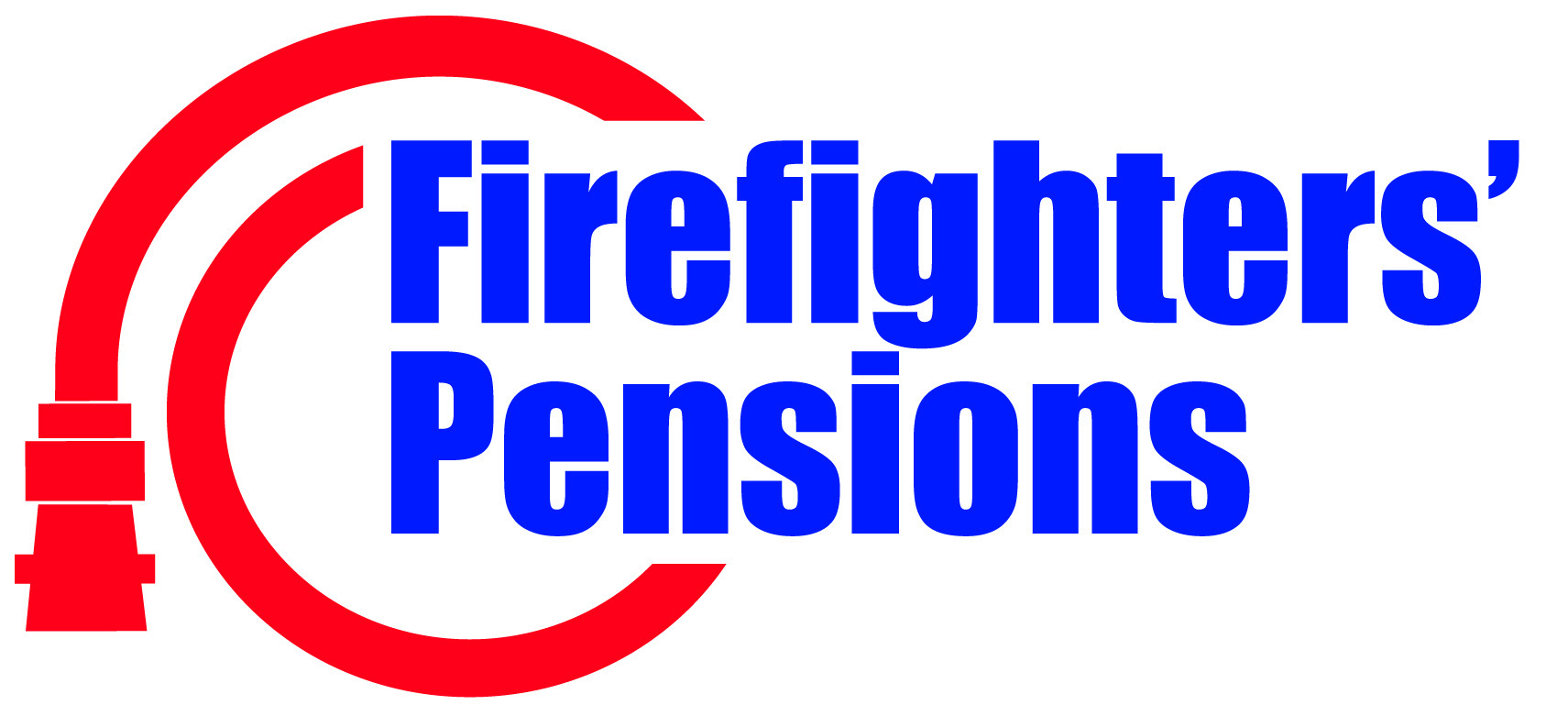 FPS Local Pension Board (LPB) Refresher Training
The Bluelight Team
Date
www.local.gov.uk
Agenda
Welcome and Introductions
Group Discussion
Age Discrimination Remedy
Governance and Management Stakeholders
Six key principles
Introductions
Bluelight team

Claire Johnson (maternity leave)
Senior Firefighters’ Pension Adviser
Tara Atkins
Firefighters’ Pension Adviser
Sandra Sedgwick
Firefighters’ Pension Adviser
Bluelightpensions@local.gov.uk
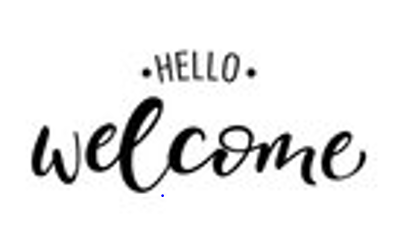 Who are we?
An important note
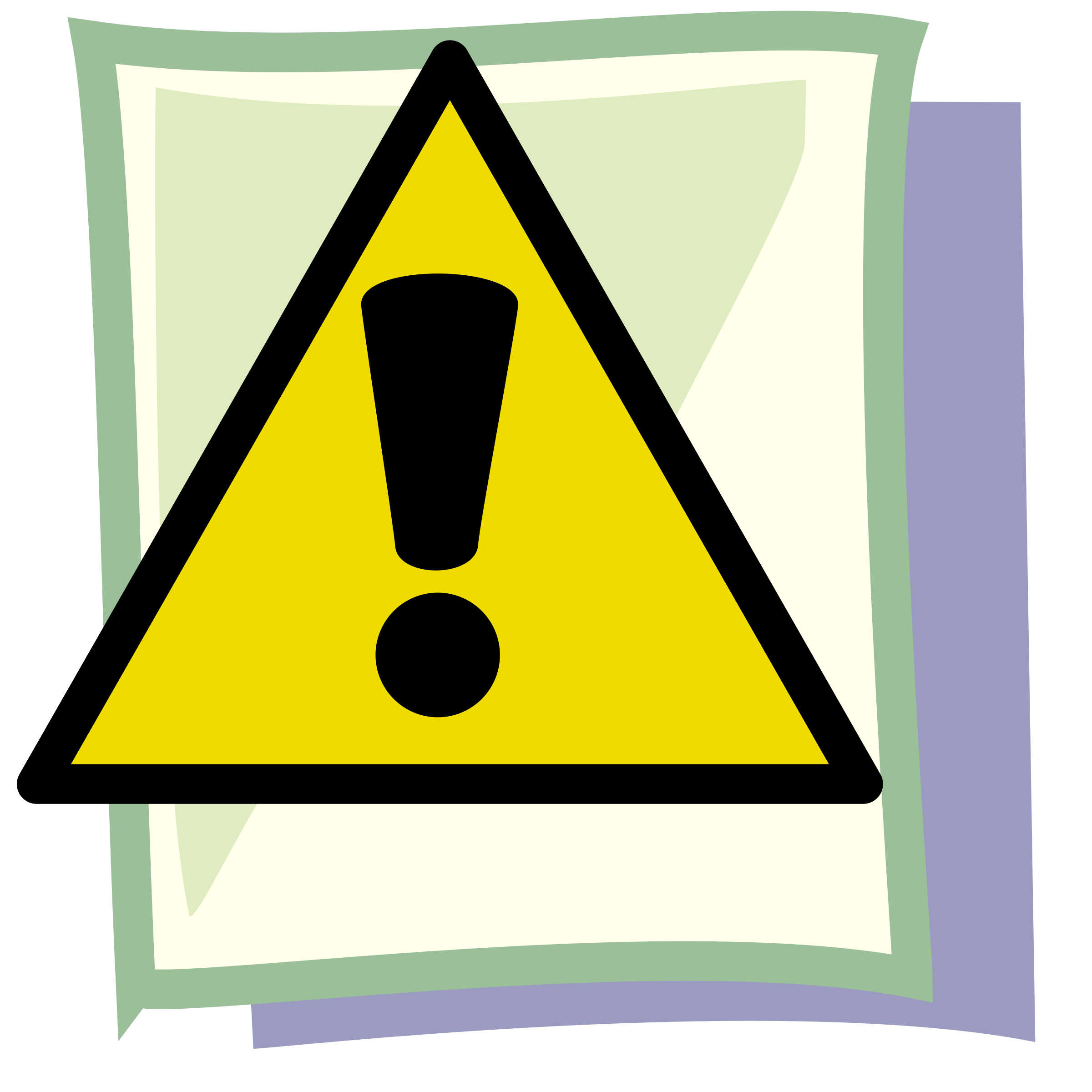 The Bluelight Team
DO:
DO NOT:
Administration and management
Each of the 43 England Fire & Rescue Authorities are responsible for the management and administration of the scheme and are defined in law as the scheme manager 

This responsibility is managed differently within each FRA depending on governance.

Each FRA is required to administer and manage the scheme

Currently 11 different pension administrators across the 43 FRAs, a list of Authorities and their administrators can be found here.
[Speaker Notes: Each of the 45 Fire and Rescue Authorities (FRAs) are responsible for the management and administration of their scheme and are defined in law as the scheme manager - Responsibility to comply with over-riding pension legislation is on each FRA.  

At present this responsibility is managed differently within each FRA, this can depend on whether they are a combined authority or whether the FRA function sits within a county council. 

Each FRA is required to administer the pension scheme either in-house or appoint a third party administrator.  There are currently 20 different pension administrators across the 45 FRAs, a list of Authorities and their administrators can be found here.]
Now it is over to you?
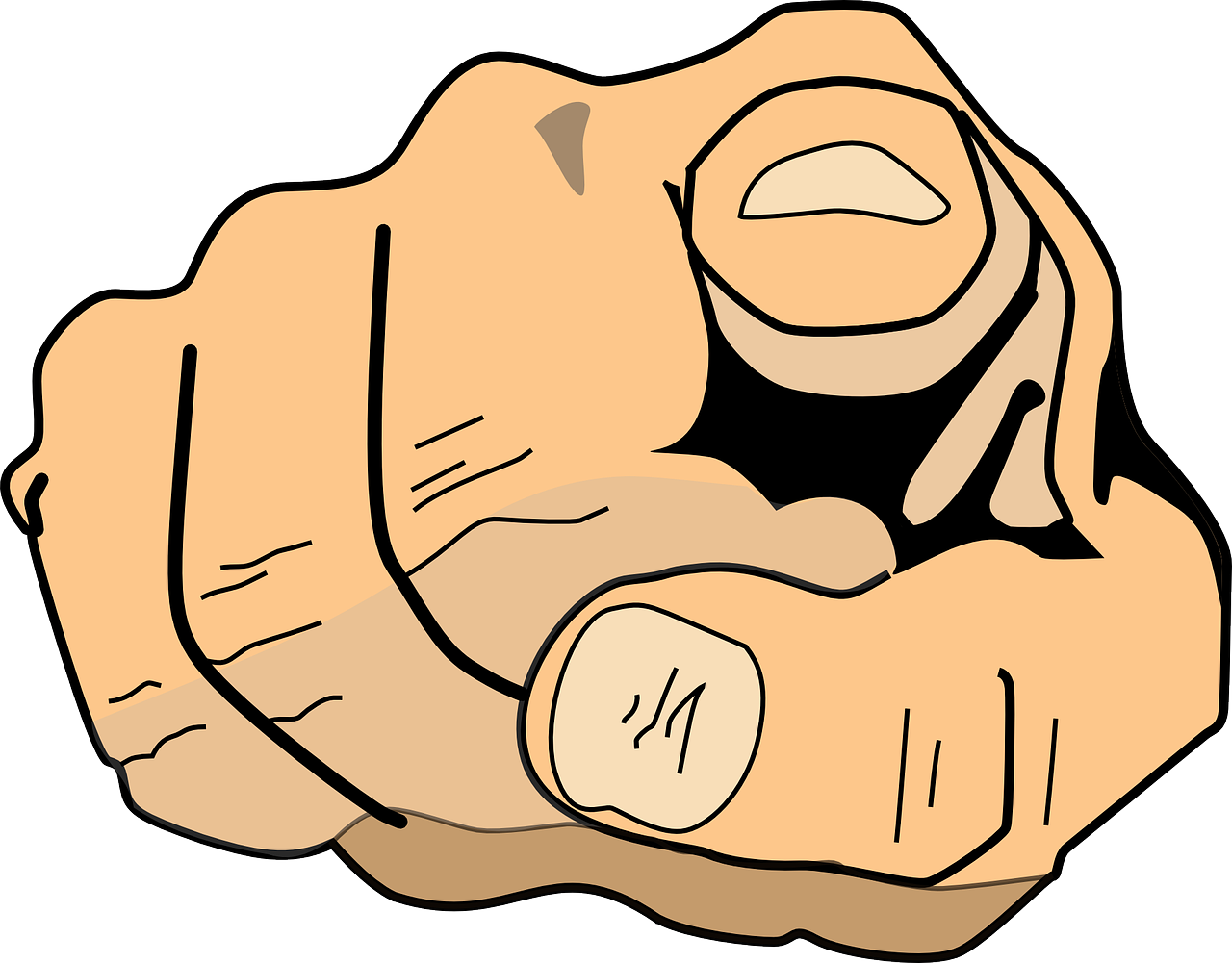 Please introduce yourself ….
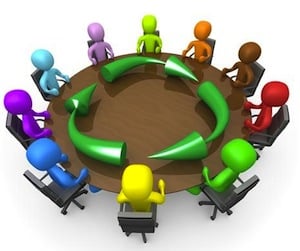 What do you think is most challenging for board members?
How are you assisting your scheme manager in the management of the pension scheme?
Please enter comments in the chat or put your virtual hand up!
End
Current Hot Topics
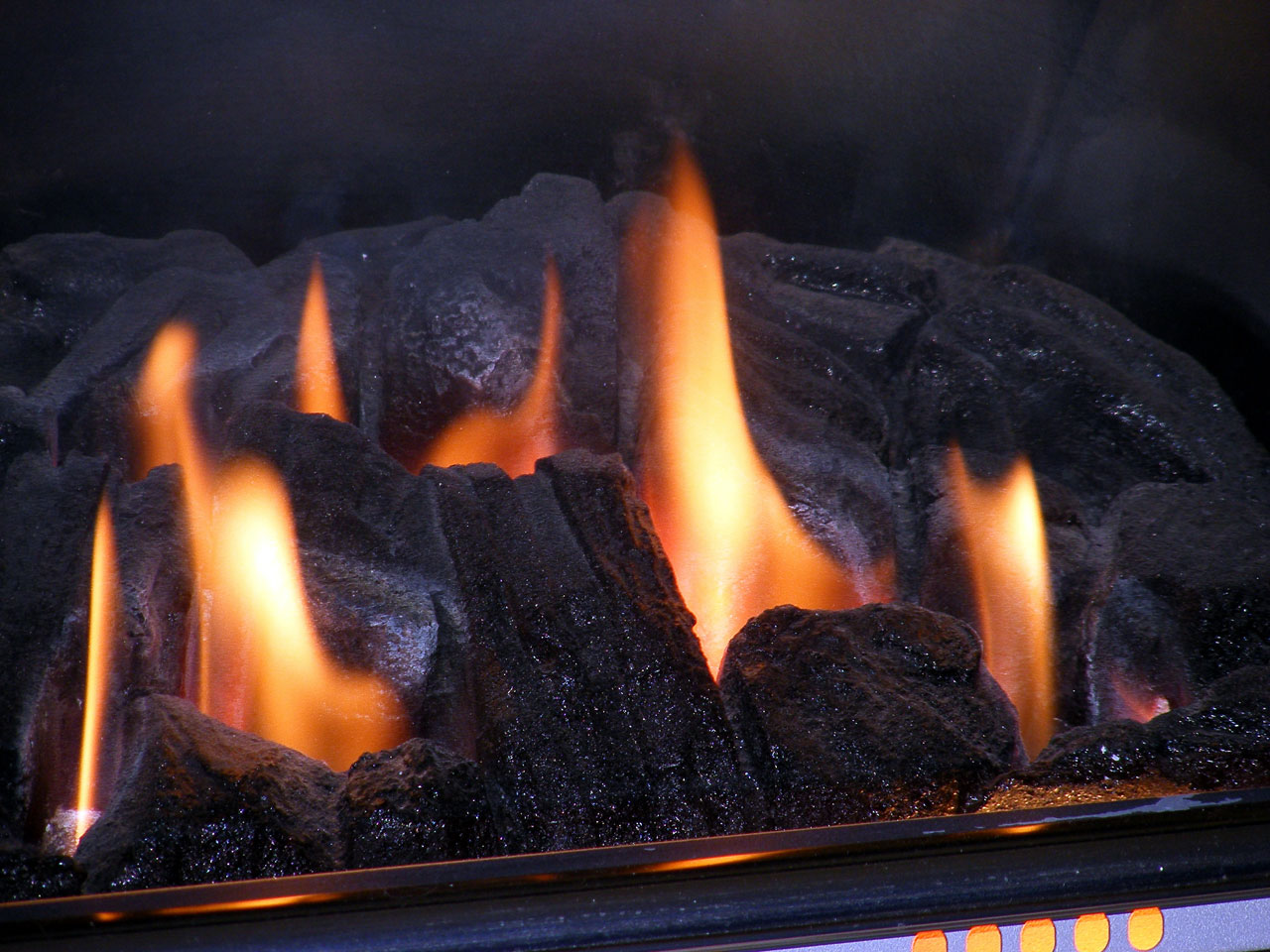 Two major projects
Central support
FPS Governance and Management stakeholders
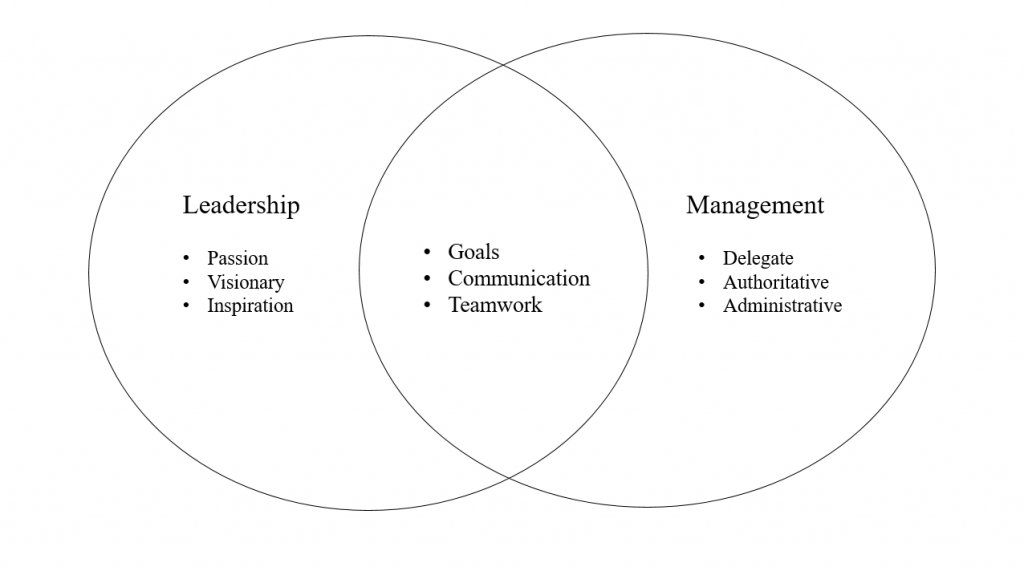 End
We’ve got a factsheet for that:
FPS management and governance factsheet
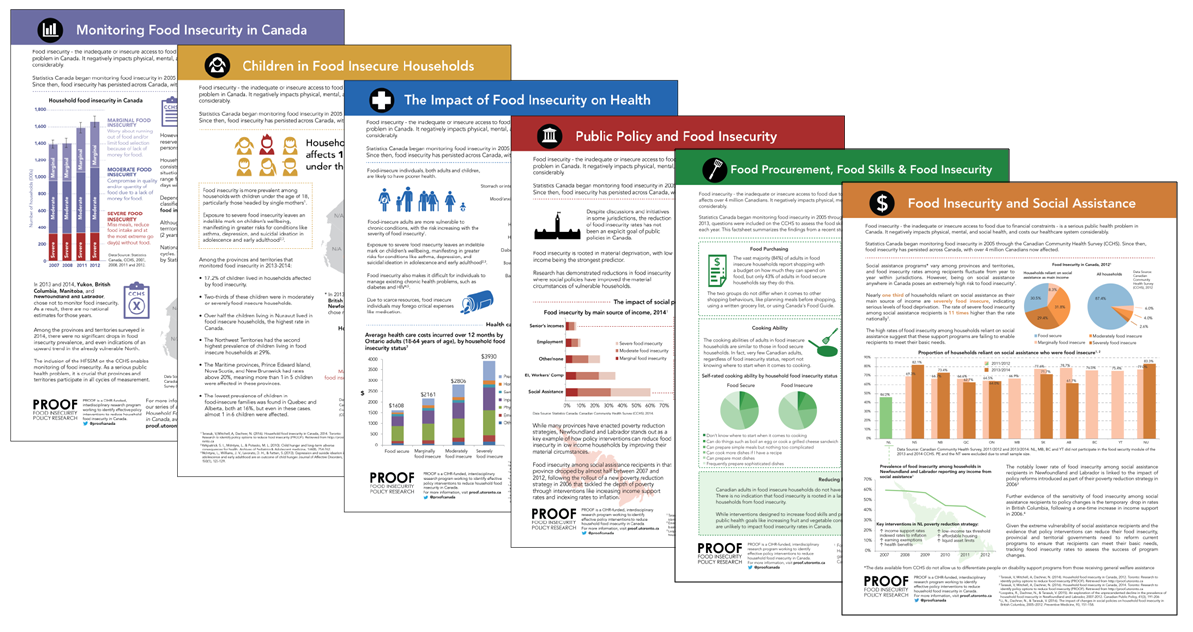 Roles and responsibilities
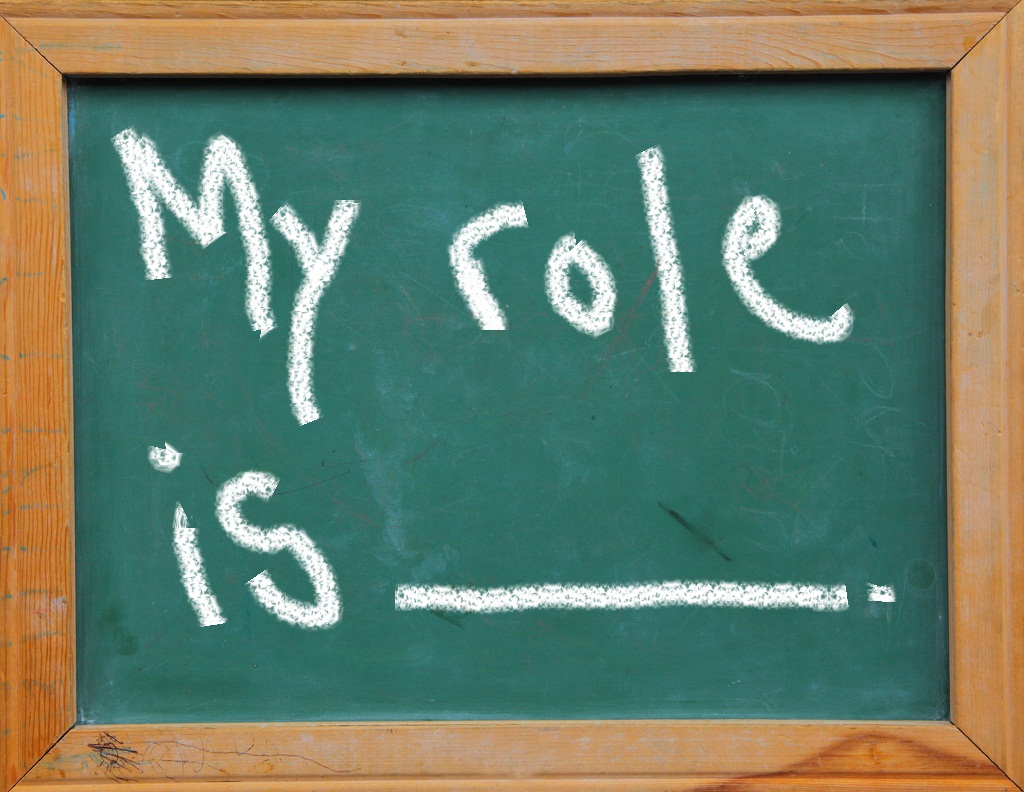 Scheme manager (employer)
Local Pension Boards
Scheme Advisory Board 
Administrator (third party or in-house)
LGA
Home Office (responsible authority)
The Pensions Regulator
This Photo by Unknown Author is licensed under CC BY-SA-NC
Scheme manager
Defined in law as the Fire & Rescue Authority [Rule 4]
Responsible for managing and administering the FPS 2015 and any connected scheme (i.e. FPS 1992, FPS 2006 and Special FPS 2006)
Provision to delegate under the regulations [Rule 5]
Delegated scheme manager should sit within the senior management team 
Scheme manager factsheet
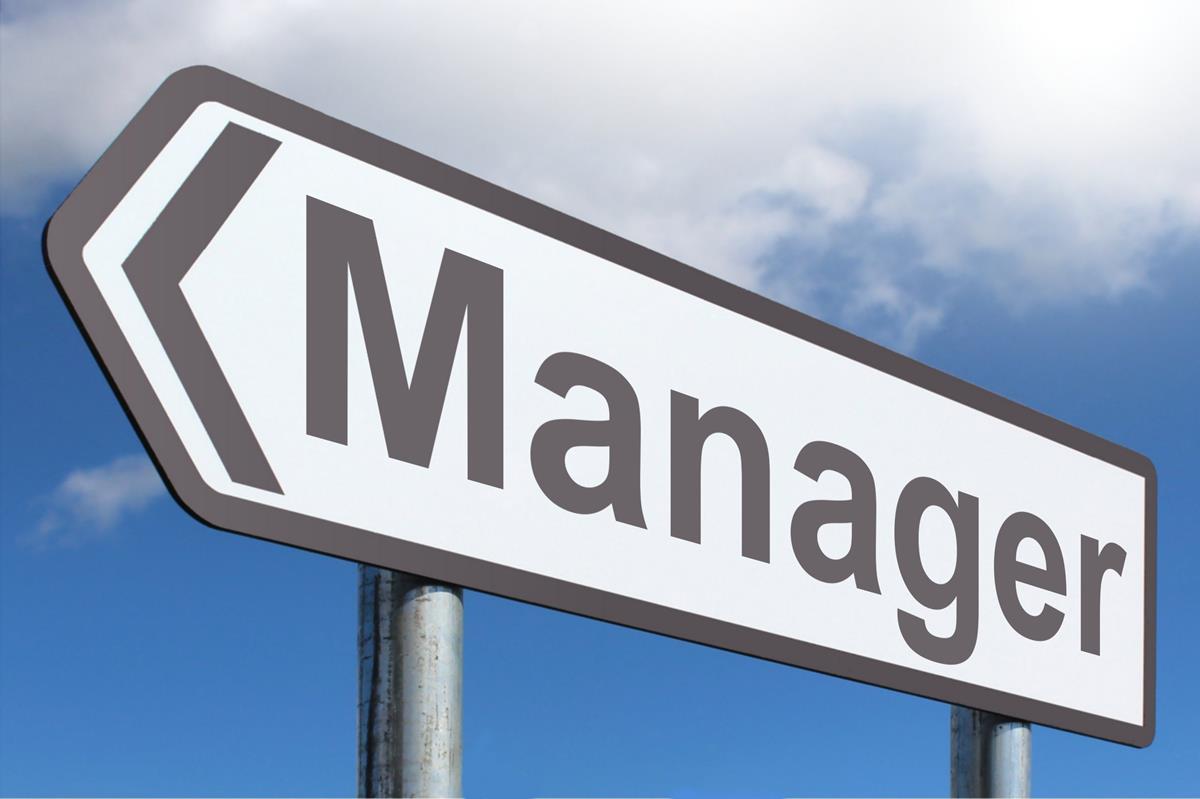 [Speaker Notes: If PFCC or mayoral, the commissioner or mayor’s office become the scheme manager
Calculation and payment of benefits
Decisions and discretions 
Disclosure of information 
Record keeping 
Internal controls 
Internal Dispute Resolution 
Reporting breaches of law 
Statements, reports and accounts 
Delegation not abdication!
One of key problems for scheme management is 45 decision makers, making 45 different decisions, 45 times over.]
Local Pension Boards
Introduced by the Public Service Pension Act 2013 and FPS governance regulations [Rule 4A to 4D]…
… to assist the scheme manager to secure compliance with the regulations, any other legislation relating to the governance and administration of the scheme, and any requirements imposed by TPR in relation to the scheme.
The board also assists the scheme manager to ensure the effective and efficient governance and administration of the scheme.
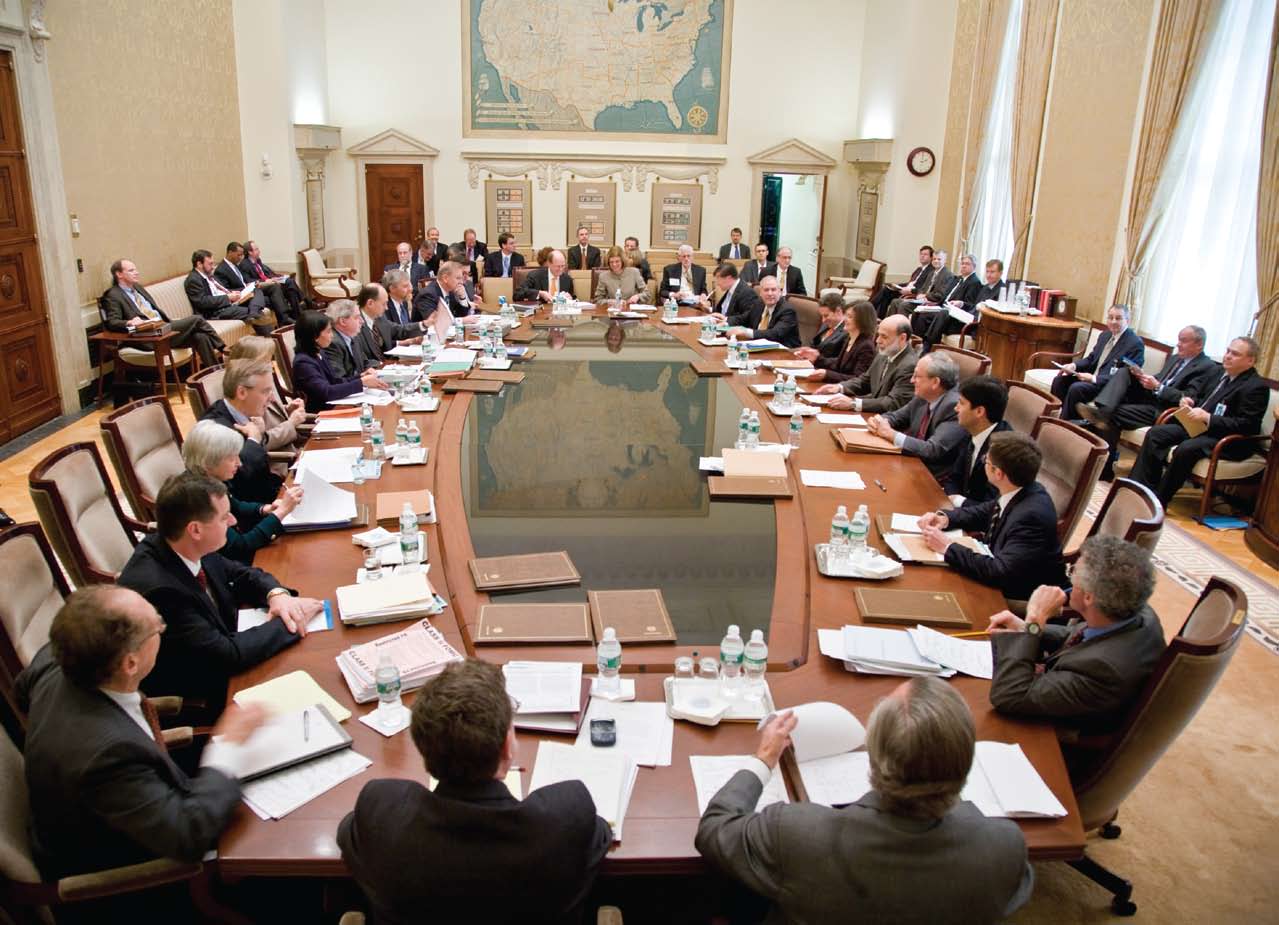 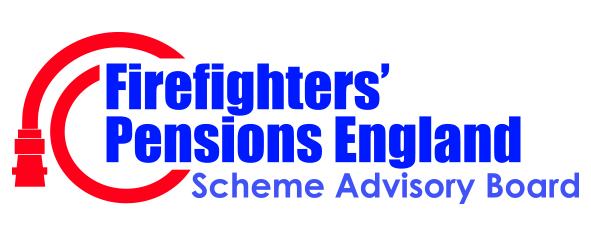 Scheme Advisory Board
Introduced by the Public Service Pension Act 2013 and FPS governance regulations [Rule 4E to 4H]
Two main functions:
provide advice as requested by the Secretary of State on the desirability of making changes to the scheme
provide advice to the Scheme Managers and Local Pension Boards in relation to the effective and efficient administration and management of the scheme 
Three committees support objectives on cost, administration, and LPB effectiveness
Administrator
Appointed to run day to day scheme administration 
All legal responsibilities remain with the scheme manager
Typical duties include paying pensions, issuing Annual Benefit Statements, Remediable Service Statements and Pension Saving Statements 
List of current scheme administrators
[Speaker Notes: In practice, SM appoints an administrator – third party or in-house. Give some details of number etc
Again, delegation not abdication]
LGA
Provide support and guidance to employers:
Technical advice
Library of guides and sample documents
Monthly information bulletins
Training
Facilitation of regional and national forums: technical, communications, fire pension officers
Representing stakeholders interests at national level
Secretariat service for Scheme Advisory Board
[Speaker Notes: Already looked at who we are, but what do we do?]
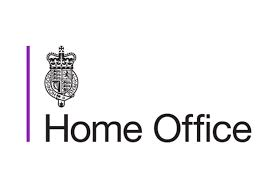 Home Office
The Home Office is the responsible authority for the FPS.
The Home Office is responsible for making scheme regulations and policy decisions.
The Pensions Regulator (TPR)
The Public Service Pension Act 2013 gave TPR regulatory oversight of public service schemes.
TPR is a public body established to make sure that pension schemes within the UK are run properly and can provide secure benefits for their members upon retirement. 
TPR has powers to "educate, enable, and enforce", and is responsible for promoting robust scheme governance.
Great expectations
What should we expect from each other?

Where do our interdependencies lie?
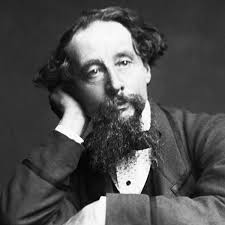 Scheme manager expectations
Scheme manager at the heart of good administration and management.

But what help can they expect?

LPB to 
gain knowledge and understanding of scheme. 
provide constructive challenge and feedback.
review processes and identify improvements.
Scheme Advisory Board
Scheme manager expectations - continued
Local Pension Board expectations
Scheme Advisory Board expectations
The two expectations of the SAB are set out in legislation:

Any person/ party who is given advice by the SAB, must have regard to that advice [PSPA 2013 Sect 7(3)].

Scheme manager will pay the amount required each year under the statutory levy [Rule 4H(3)].
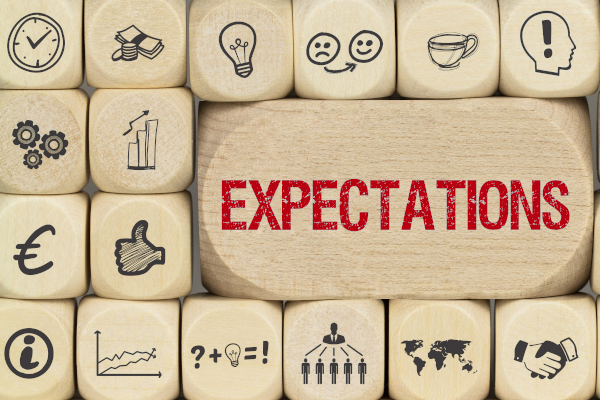 Administrator expectations
Expectations set out in SLA.
Good quality, accurate and timely data is a key expectation.
Scheme managers to comply with all statutory requirements.
Scheme manager to make decisions about the scheme e.g. local discretions and advise the administrator.
Pensions admin strategy will formalise other standards of expectation.
LGA resources and technical advice also available to administrators.
LGA expectations
Our only expectation is that employers and administrators are aware of, and use,  the information and guidance we provide. 

An extract from the Aon administration and benchmarking report commissioned by the SAB: 
	“Our assumption is that the Scheme would be more effectively managed and administered if support which is already available were universally used.”
Home Office expectations
“Please note that it is the legal responsibility of each FRA to apply the rules of the pension scheme in accordance with independent legal advice where they consider this is necessary. It is not the responsibility of the Department to give legal advice to FRAs; the Department can only give an informal view on the interpretation of the firefighters' pension scheme as only a Court can provide a definitive interpretation of legislation. FRAs should not rely directly on, or share, the Department’s informal view.”
TPR expectations
Schemes to comply with statutory requirements and guidance.
Including current General Code: Governance and administration of public service pension schemes.
Recording and reporting of breaches of the law.
Completion of the statutory annual scheme return. 
Completion of the voluntary annual governance and administration survey.
The Six Key Principles
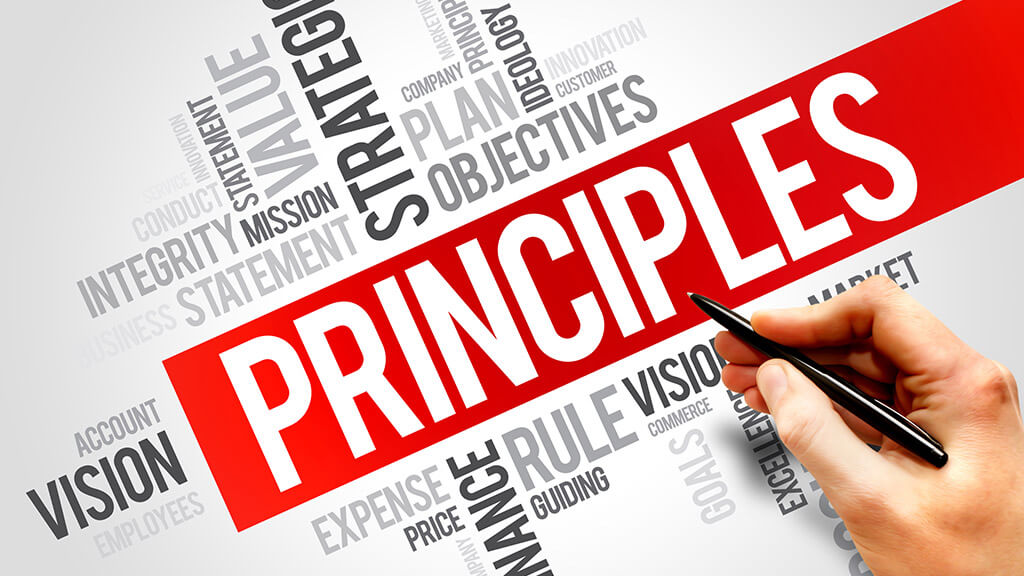 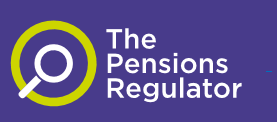 General Code
Governing your scheme
Knowledge and Understanding
Conflicts of Interest and Representation
Publishing Information about managing schemes
Managing Risks
Internal Controls
Administration
Scheme Record-keeping
Maintaining Contributions
Providing Information to Members
Resolving Disputes
Internal Dispute Resolution
Reporting Breaches of Law
End
What are the risks?
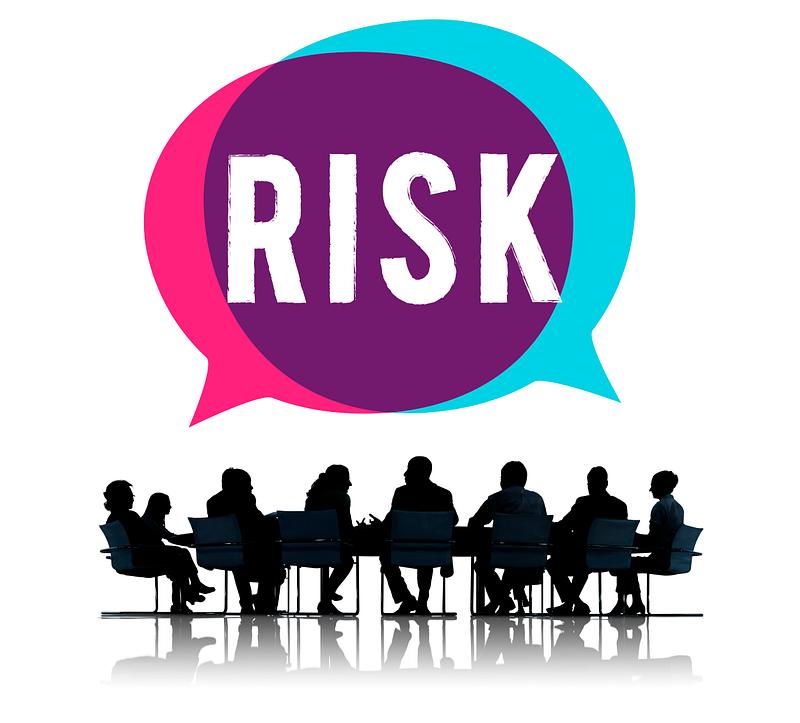 Who is the risk register for?
It is the Local Pension Board’s statutory responsibility to assist the scheme manager in ensuring compliance, therefore the responsibility for risk sits with the scheme manager, and it is for the board to ensure there is suitable mitigation of risk in the form of a risk register and procedures.
End
Risk
Regular
assessment?
End
How do you manage and recognise risk?
How does your scheme make decisions
Do you know where to get advice?
Have you asked your administrator whether they will complete year end this year?
How do you assess risk?
Key personnel
Administrator resilience
What Internal Controls are there?
Are the stakeholder relationships at the right level
End
Known areas of risk
End
To be informed and knowledgeable
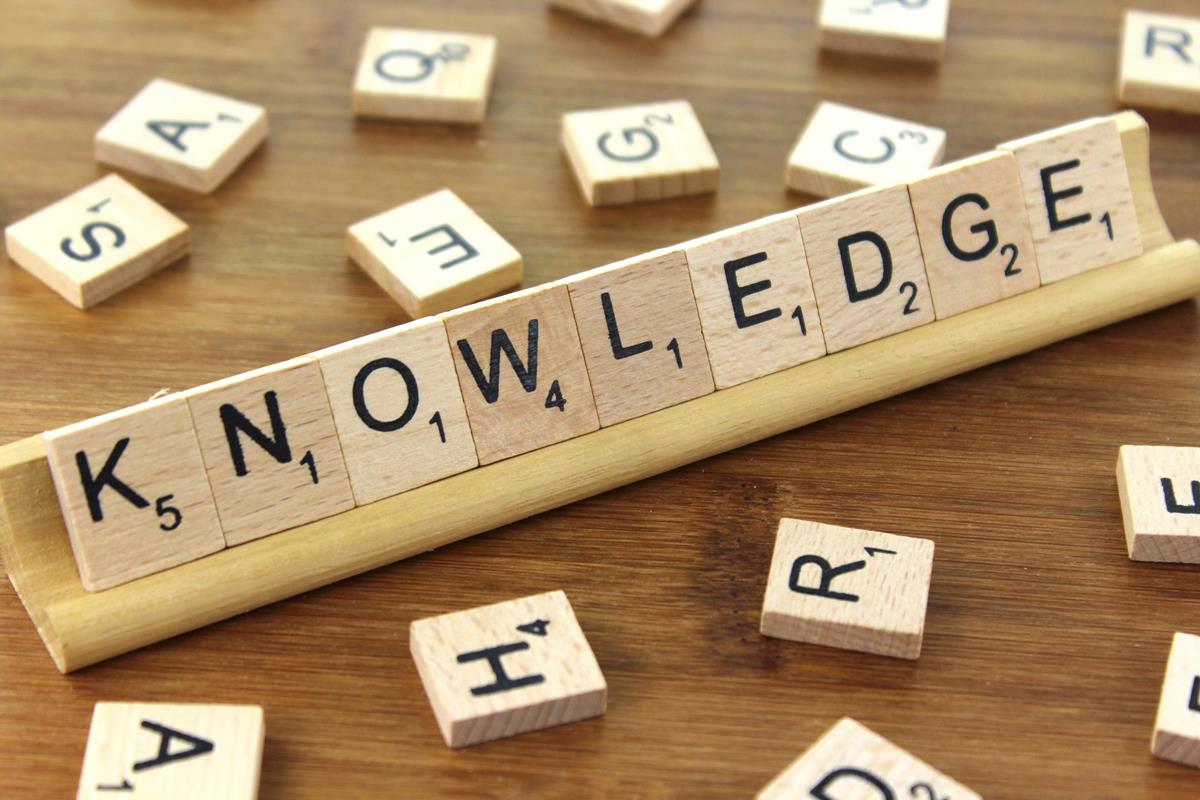 This Photo by Unknown Author is licensed under CC BY-SA
TPR Assessment Tool
End
Getting where you want to be…
High support
High challenge
Low challenge
Low support
End
Useful skills for critical friends
Julia Unwin: The 5S’s in Governance
Six core principles
Assess and mitigate your risks
Encourage knowledge and skills
Know your data
Collect the right money at the right time
Record and report when something goes wrong
Act without conflict
Support
To encourage, a critical friend asks; 

Have you got what you need to do that?
We ought to celebrate that?
Stewardship
To protect and conserve their assets; a critical friend acting to guard access to knowledge and a good name says;

How can we preserve that knowledge so that we can still learn from it in five years time?
If a resource was removed would a risk be introduced?
How would we cope if……
What do we expect
Strategy
Before making big decisions, critical friends listen to what others have to say, consult experts and their stakeholders, and then say;
Where could we be in five years time?
What do we want to achieve?
What are other people doing?
Where can we gain access to resource / knowledge
Stretch
To challenge and improve an organisation, critical friends say;
How can we improve?
Why are we doing …
What best practice is there?
Have we thought of doing it differently?
End
Scrutiny
Critical friends that are scrutinising or examining processes say;

What alternatives did you consider and why?
What regulations or case-law did you use to make your decision and why?
Have you followed guidance
What is someone else doing?
Understand the data
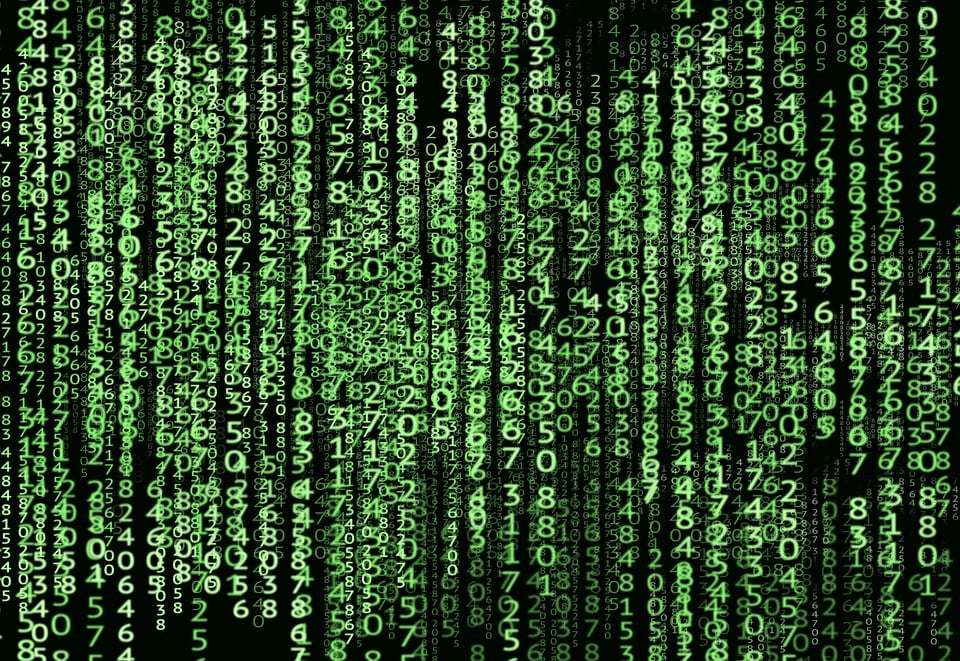 Firefighter Pension Schemes
End
What priority do you put on data?
What processes do you have in place to improve data?
Is data as expected?
Value in measuring data
LGA Data Scoring Guidance  TPR Data Measuring Guidance
Accuracy Weighting
Data Cycle
DATA
End
Are you dashboard ready?
Cost effective administration
How much does it cost to administrate and manage your scheme?

Is the management and administration effective
Collect the right money 
at the right time!
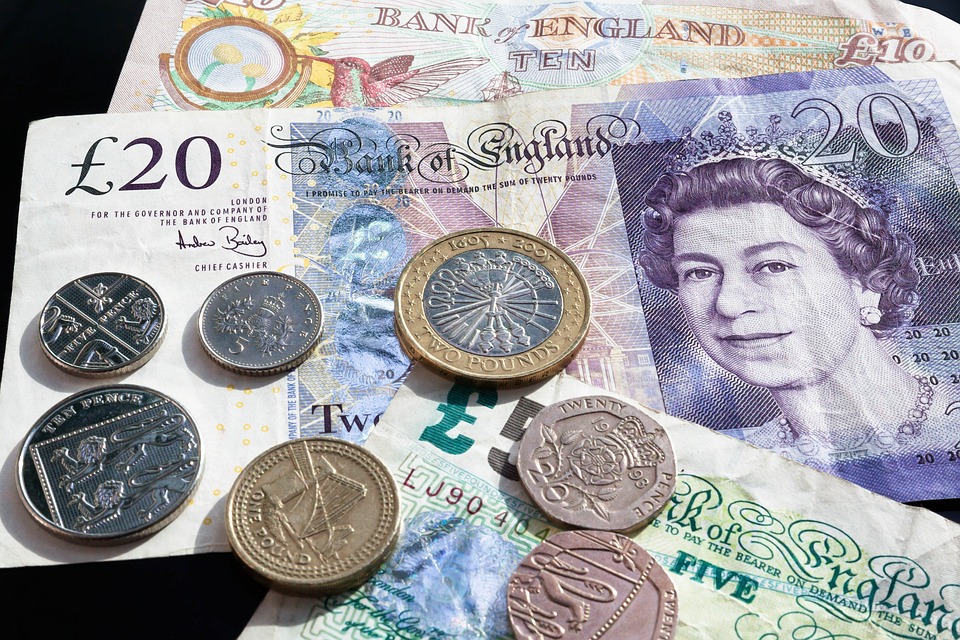 Contribution Payments
FPS 2006 Special Members paying by direct debit 
Contribution Holiday – FPS 1992
Employer contributions - Absence
Employer Ill-health Contributions
Remedy
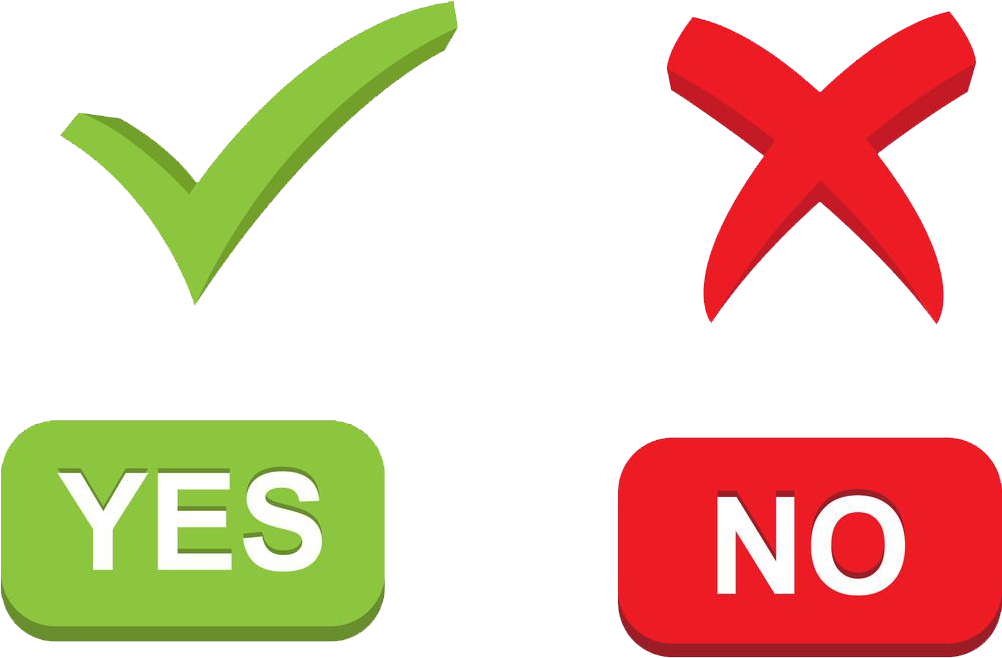 What happens when it goes wrong
Reporting and recording breaches
http://www.thepensionsregulator.gov.uk/docs/PS-reporting-breaches-examples-traffic-light-framework.pdf
End
Breach Assessment
Breach Assessment Template
End
To act without conflict
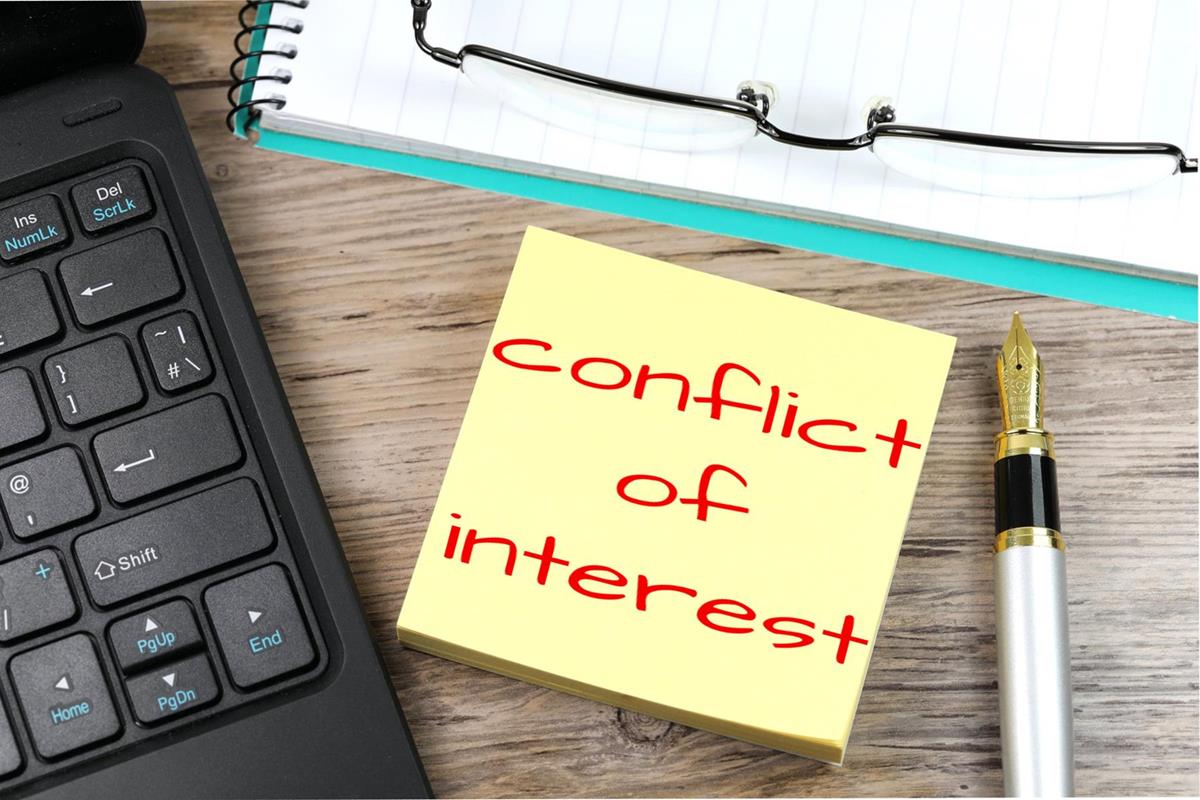 This Photo by Unknown Author is licensed under CC BY-SA
Conflict of Interest
Conflict of Interest
Remember
Any questions
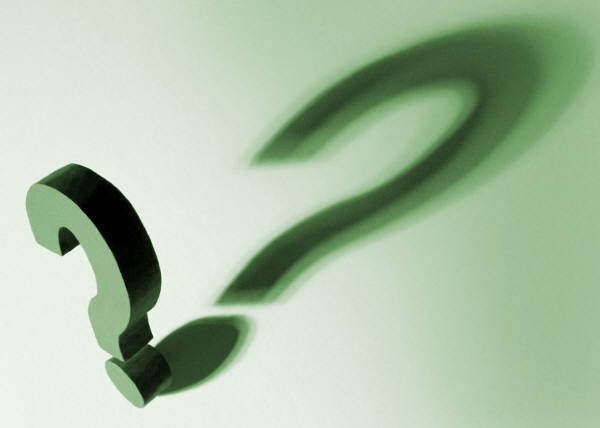 Disclaimer
The information contained in these slides are the authors interpretation of the current regulations. 

Readers should take their own legal advice on the interpretation of any particular piece of legislation. 

No responsibility whatsoever will be assumed by LGA or their partners for any direct or consequential loss, financial or otherwise, damage or inconvenience, or any other obligation or liability incurred by readers relying on information contained in these slides.
Thank you for listening!
Bluelight.pensions@local.gov.uk
www.fpsboard.org&www.fpsregs.org
www.local.gov.uk